Jean-Vincent PLACER
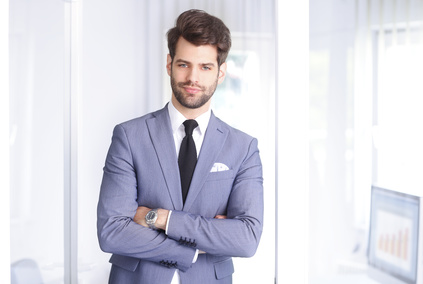 Título del puesto